Vocabulario 7.1
En el restaurante
Dejar la propina
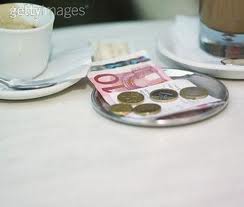 Pagar la cuenta
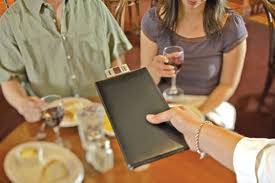 El menú
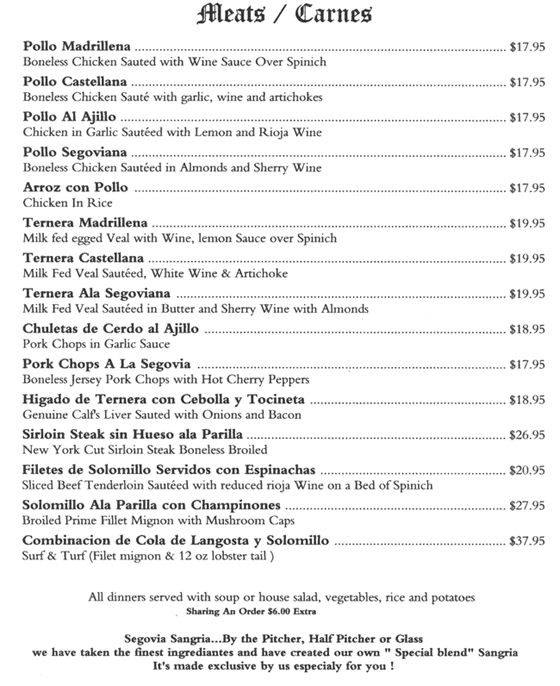 El mesero/la mesera
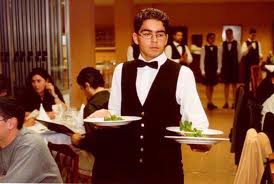 El agua mineral
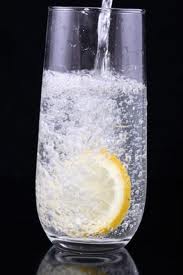 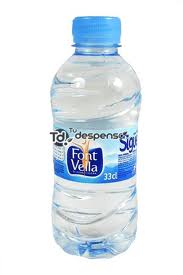 con gas
sin gas
Las bebidas
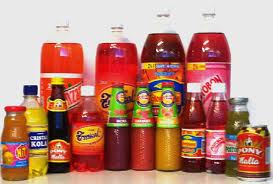 El café
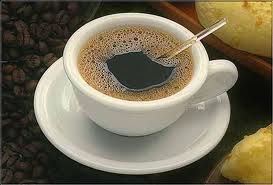 El té
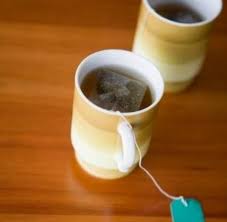 Los bocadillos
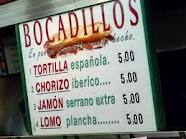 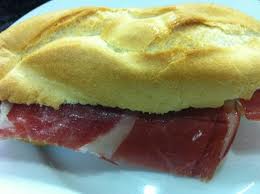 Los entremeses
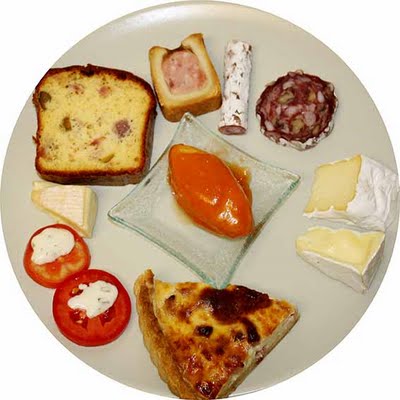 El caldo de pollo
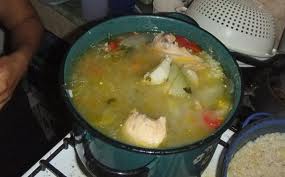 La sopa de ajo
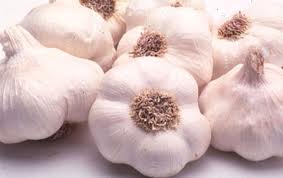 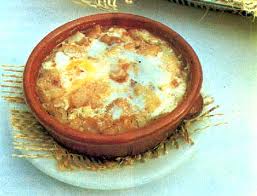 ajo
La sopa de fideos
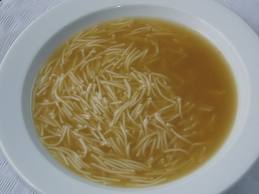 El gazpacho
Ingredients
4 cups tomato juice
1 onion, minced
1 green bell pepper, minced
1 cucumber, chopped
2 cups chopped tomatoes
2 green onions, chopped
1 clove garlic, minced
3 tablespoons fresh lemon juice
2 tablespoons red wine vinegar
1 teaspoon dried tarragon
1 teaspoon dried basil
1/4 cup chopped fresh parsley
1 teaspoon white sugar
salt and pepper to taste
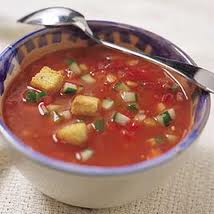 El aceite de oliva
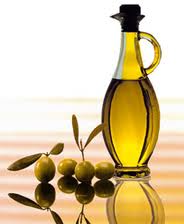 El vinagre
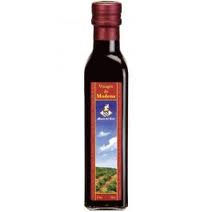 La ensalada mixta
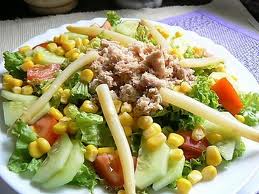 La lechuga
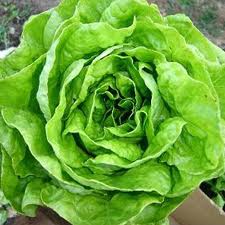 El plato principalEl plato del día
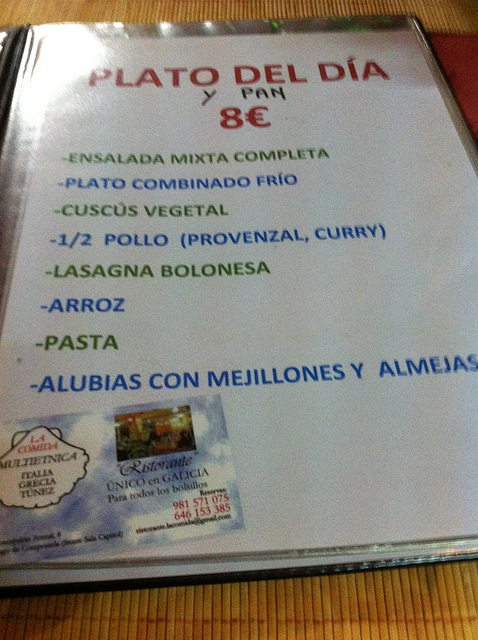 El bistec a la parrilla
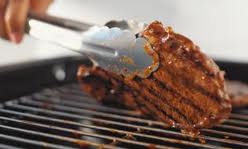 El bistec encebollado
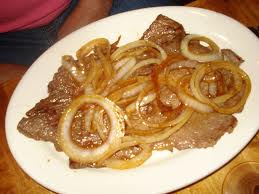 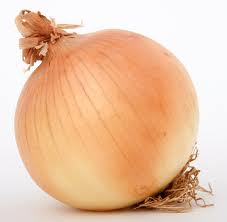 cebolla
La carne asada
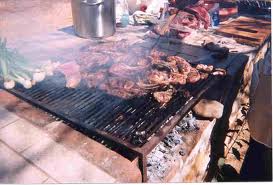 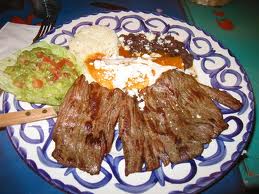 Las chuletas de cerdo con habichuelas
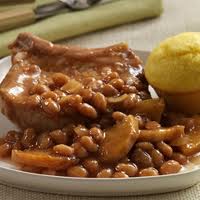 El lechón asado
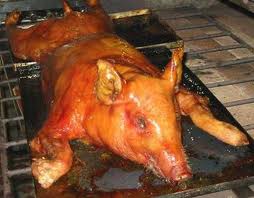 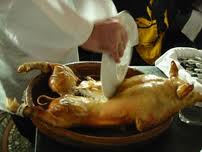 El cochinillo asado
de Segovia
http://www.youtube.com/watch?v=SZmiH5FCz98
Los mariscos
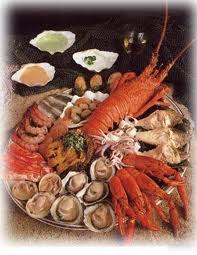 El pollo asado con gandules
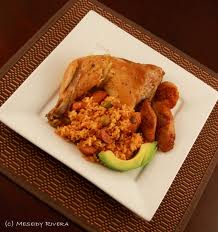 El flan de vainilla
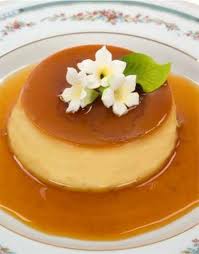 Las fresas (con crema)
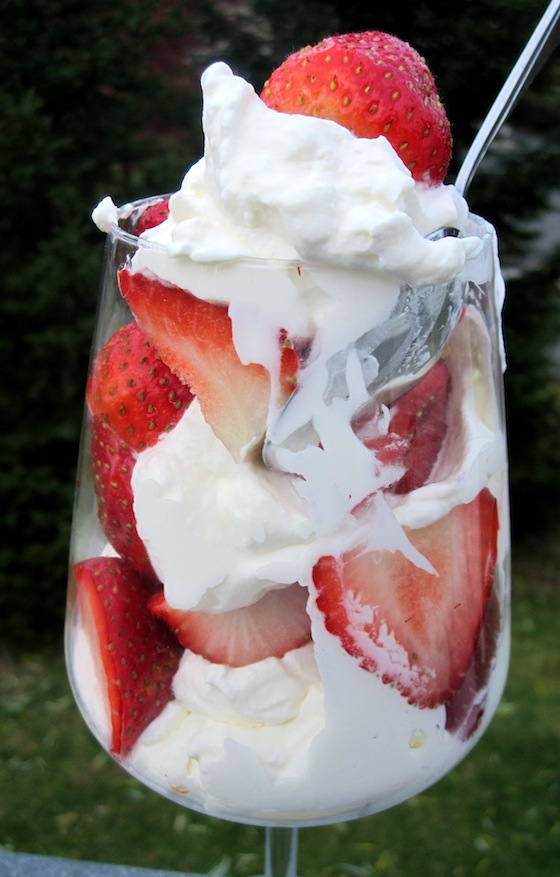 La pera
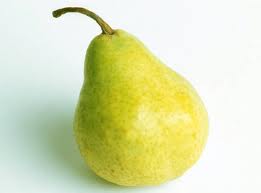 La piña
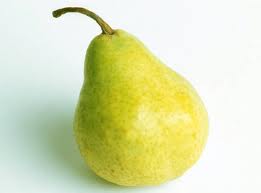 El plátano
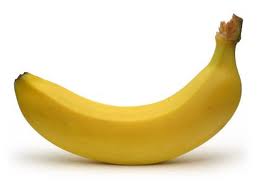 El surtido de frutas frescas
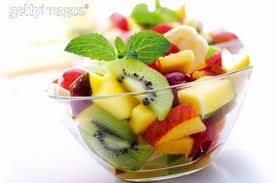 Para describir la comida:
ric@
  
delicios@

sabros@

aguad@